Onlajn identitet na internetu
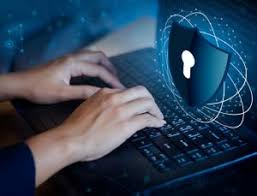 Određeni nalozi su napravljeni sa ciljem spamovanja mrežnih grupa reklamama. Linkovi njihovih profila ih obično odaju. Oni promovišu određene stvari za prodaju. Ovakvi nalozi uglavnom nemaju Prijatelje, ali i ako imaju obično su i oni botovi. Nekada nalozi mogu izgledati kao da su spambotovi iza njih, a ustvari se iza njih nalaze osobe koje koriste nalog u poslovne svrhe. Interakcija sa njima je najbolji način da se sazna da li je nalog pravi ili nije. Spambotovi će retko odgovoriti na poruku ili imati interakciju sa stvarnim korisnicima.Veoma je lako prepoznati botove koji žele navući virus na vaš računar,ios ili android uređaj zato što većinom šalju tipične iste poruke i linkove takođe ovi botovi se mogu naći često i u komentarima na slikama nekih poznatih ličnosti i kompanija.
Lažni nalozi predstavljaju naloge koji su napravljeni sa ciljem da ne predstave ljude kao stvarne osobe. Društvene mreže imaju tendenciju da njihovi korisnici pri identifikaciji budu iskreni. Oni žele da znaju stvari o vašem stvarnom životu, odnosno da koristite mrežu u svrhe kojima je i namenjena. Uprkos tome što traže od ljudi, mnogi ih koriste kroz profile koji ne predstavljaju njihov pravi identitet. Iz mnogo razloga ljudi kreiraju lažne naloge.
Pored lažnih botovskih i spamerskih naloga sa lažnim identitetom postoje i lažni profili iza kojih stoje ljudi koji žele nauditi ljudima i deci.Oni se obično predstavljaju kao npr.(Milovan Radulović rođen 2.7.2000 u Vranju 21 godina ekonomski fakultet u Bg) međutim ovi monstrumi  su od 30,40 ponekada i 50 ili 60 godina,ali oni su verovatno jako teški psihički slučaji.Najčešće prevare mlade devojke od tipa 17,18 godina koje nažalost na kraju završe otete,silovane pa čak i ubijene.Kada su neki profili sumnjivi nikako netreba sa njima razmenjivati intimne slike ili podatke.
Naravno postoje i ljudi koji nežele nikom nauditi samo se malo žele zezati sa svojim poznanicima i oni obično imaju jako prosta korisnička imena kao Petar Petrović,Stefan Stefanović, Lara Larić,Lazar Lazarević,i još razna ali uvek treba paziti bezobzira na sve.
Pravi identiteti na internetu jesu ljudi koji stavljaju svoje prave lične podatke naprimer tačno vreme kada su se rodili tačne godine svi podaci im moraju biti pravi.Oni su ljudi koji ne žele nauditi rade ono što je dozvoljeno na mreži i ono što smeju da rade.Međutim ovi pravi identiteti su najčešće mete lažnim koji su predhodno navedeni.Ovi ljudi na mreže postavljaju razne slike na internet koje najčešće ne vređaju nikog,dopisuju se i razgovaraju sa sebi poznatim ljudima,i još razne stvari.
Takođe,među ovim pravim profilima koji poštuju sva pravila postoje i oni sa pravim ličnim podacima koji ne poštuju pravila,oni vređaju i omalovažavaju ljude koji su:druge nacijonalnosti,druge vere, imaju probleme u rastu i razvoju,imaju telesne probleme,nisu u najboljem materijalnom stanju...........Oni njima ne žele nauditi u fizičkom smislu već to rade pshički.Oni očigledno nepoštuju pravila ovih mreža koje sve sadrže pravilo o tome da ,,NEMA VREĐANJA I OMALOVAŽAVANJA LJUDI,, u suprotnom ovi ljudi mogu biti banovani sa datih mreža odnosno na srpskom zabrane pristup toj mreži sa tim nalogom a to moze trajati od godinu dana do zauvek.
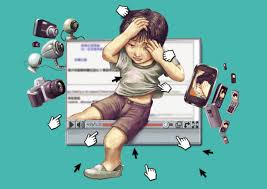 Od mreža postoje razne sa raznim pravilimam.Naprimer instagram on je trenutno najkorišćenija društvena mreža nju najčešće koriste mlađi ljudi ili deca odprilike negde od 10 godina pa sve do 30.Ali postoji i facebook njega obično korise stariji od 30 godina.Onda postoji i twiter njega koriste najčešće političari i javne ličnosti i kompanije.Pored ovih postoje i reddit(koriste ga razni ljudu da postavljaju smešne slike ili snimke.)discord(koriste ga ljudi različitih uzrasta koristi se i za pravljenje raznih grupa i komuniciranja sa ljudima.)
Zanimljivost:
 Neke mreže imaju pravilo da korisnici moraju imati 18 godina da bi je koristili.
HVALA NA PAŽNJIrad radio:Igor Lazarević V2 grupa B